সবাইকে গোলাপের সুভেচ্ছা
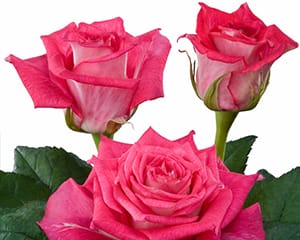 শিক্ষক পরিচিতি
মোঃ কামরুজ্জামান
সহকারি শিক্ষক
চন্ডিপুর সরকারি প্রাথমিক বিদ্যালয়
ধামইর হাট
নওগাঁ
পাঠ পরিচিতি
শ্রেণিঃদ্বিতীয়
বিষয়ঃগণিত
পাঠঃসময়
পাঠ্যাংশঃসময়
শিখনফল
২৫.2.1-সময় পরিমাপের এককের মধ্যে সম্পর্ক নির্ণয় করতে পারবে।
২৫.1.1-সময় পরিমাপের একক বলতে পারবে।
এসো একটি ভিডিও দেখি
এসো ছবি দেখি
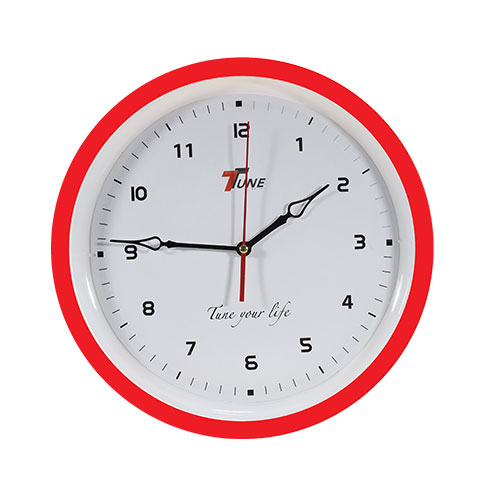 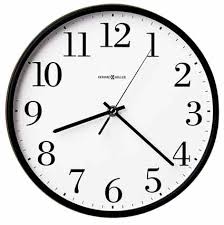 আজকের পাঠ
সময়
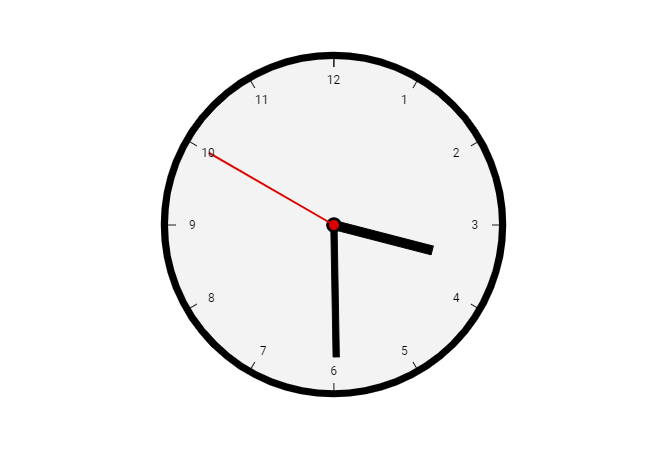 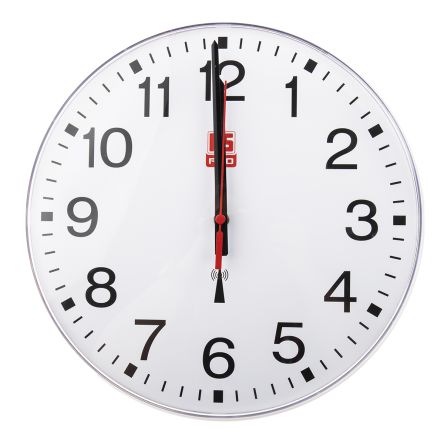 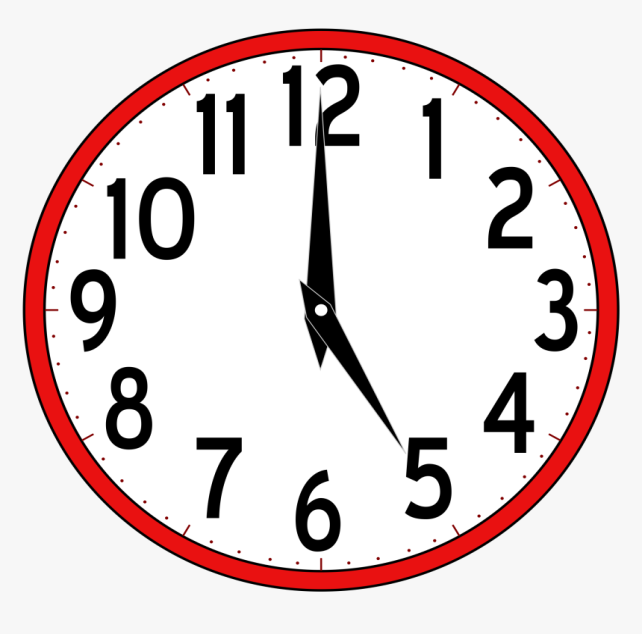 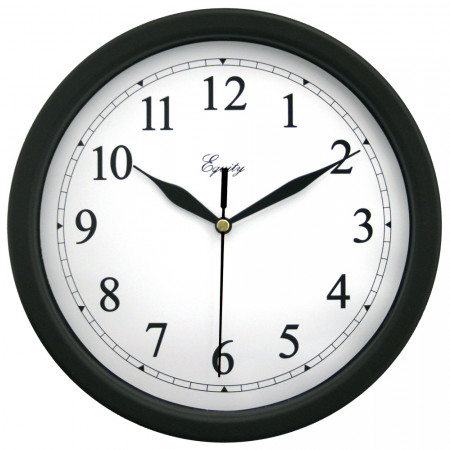 সবুজ দল
নীল দল
সময়পরিমাপের একক গুলো বল।
ঘড়িতে কত বাজে বল
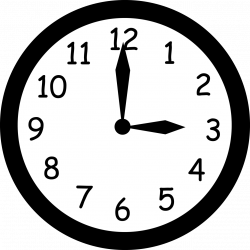 তোমাদের পাঠ্য বই এর ৮৬ নম্বর পাতা খোল
মূল্যায়ন
ঘড়ি দেখে সময় বল
১ -ঘড়ির সবচেয়ে ছোট কাঁটাটি কী নির্দেশ করে বল।
২-ঘড়ির মাঝাড়ি কাঁটাটি কী নির্দেশ করে বল।
৩-ঘড়ির বড়ো কাঁটাটি কী নির্দেশ করে বল।
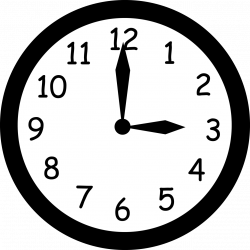 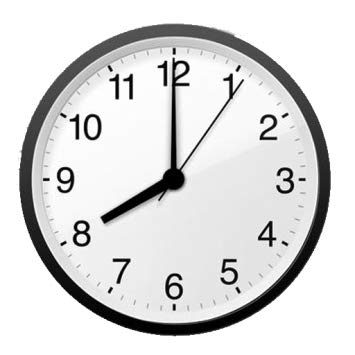 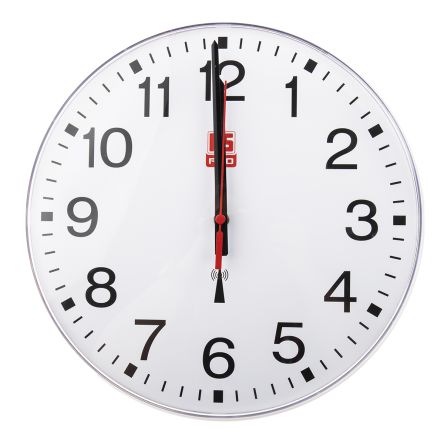 মিনিটের কাঁটা
ঘন্টার কাঁটা
সেকেন্ডের কাঁটা
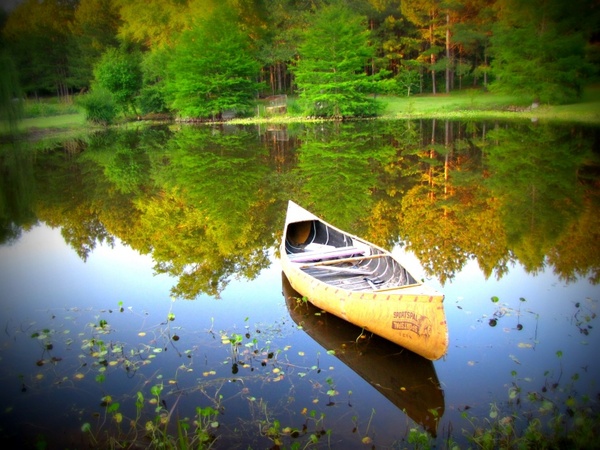 ধন্যবাদ